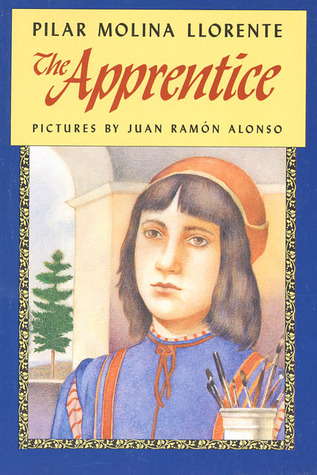 Vocabulary Support for:
The Apprentice
Pilar Molina Llorente
Vocabulary Checklist
(for all vocabulary instruction)

1. Provide opportunities for students to:
read the word
hear the word
say the word
write the word (if applicable)

2.  Define the word with a “kid-friendly” definition

Provide opportunities for students to interact with the word and it’s meaning.

(Provide repeated and varied interactions with the word.)
Before Reading:
Teacher introduces a vocabulary word by describing, explaining, translating, demonstrating and/or giving an example of the new word.
Students interact with the word.
After Reading- Text Talk
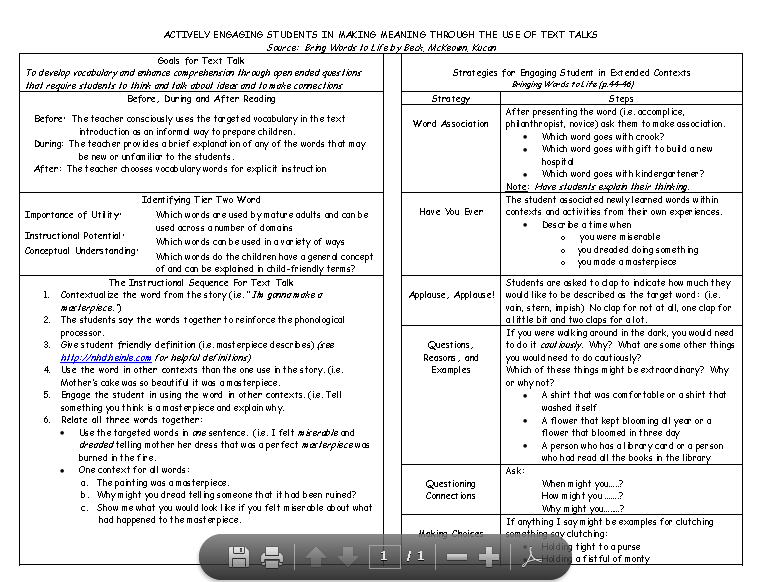 Preface
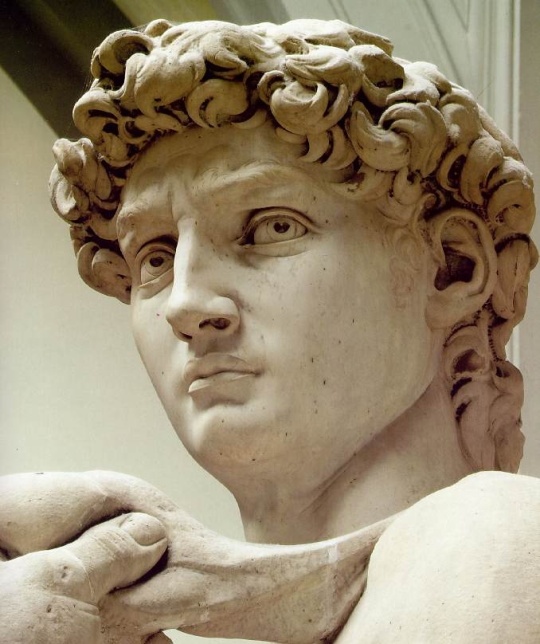 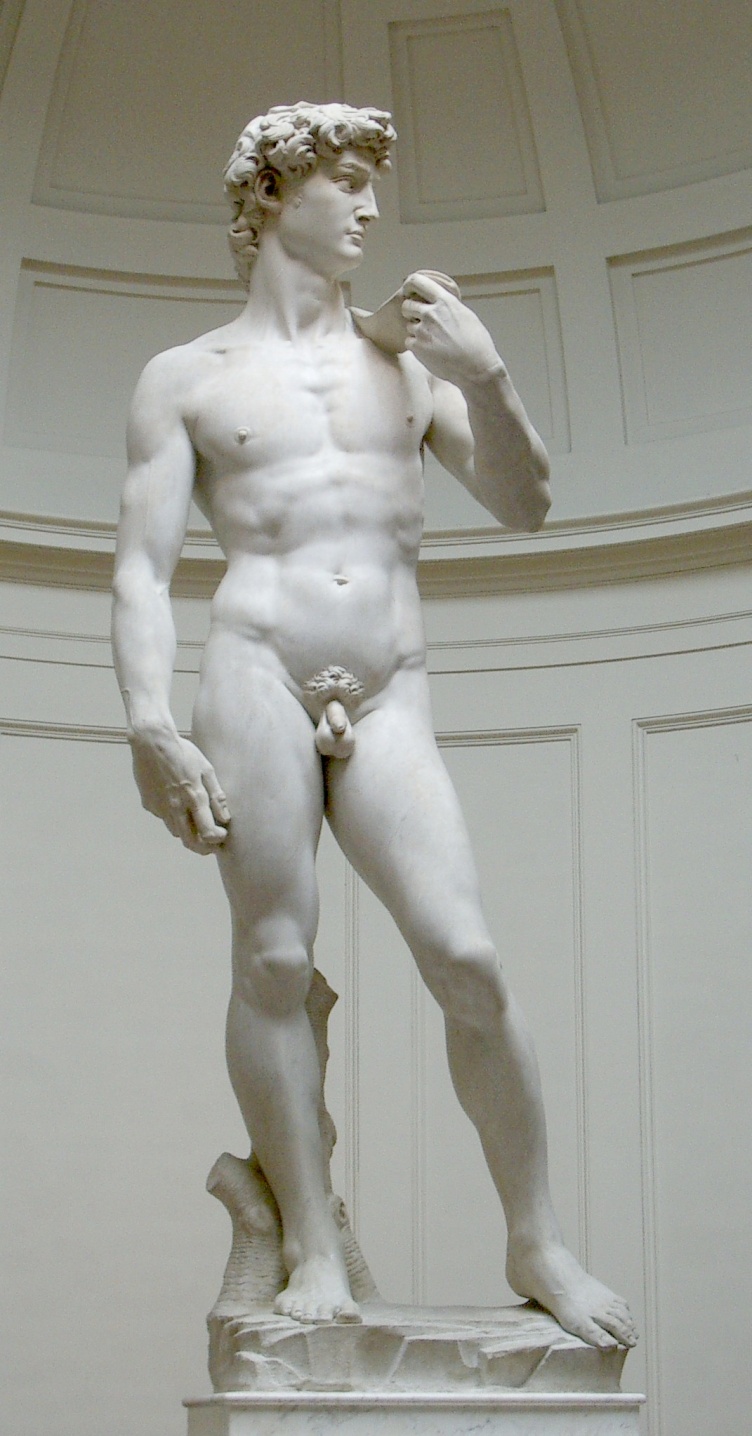 Sculpture
3 dimensional art made of stone, metal or other objects.
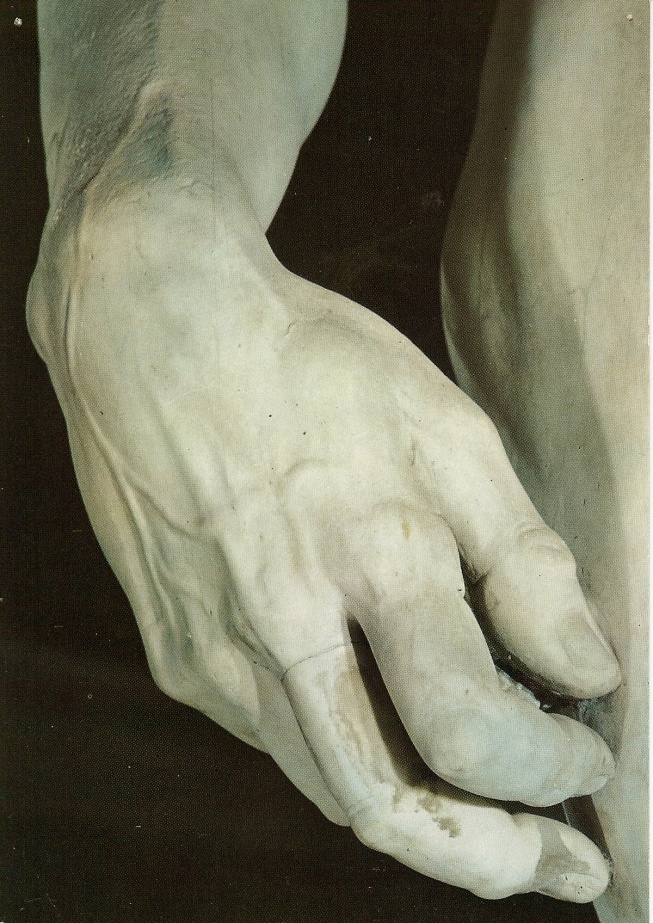 Michael Angelo’s Statue of David
Brunelleschi’s Cupola
Florence, Italy
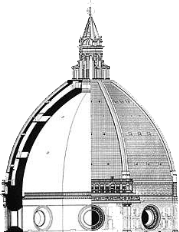 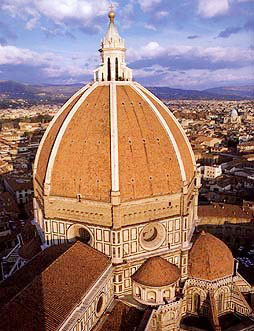 Architecture
The art and science of designing buildings and other structures.
Painting
A painted work of art.
Botticelli’s Primavera
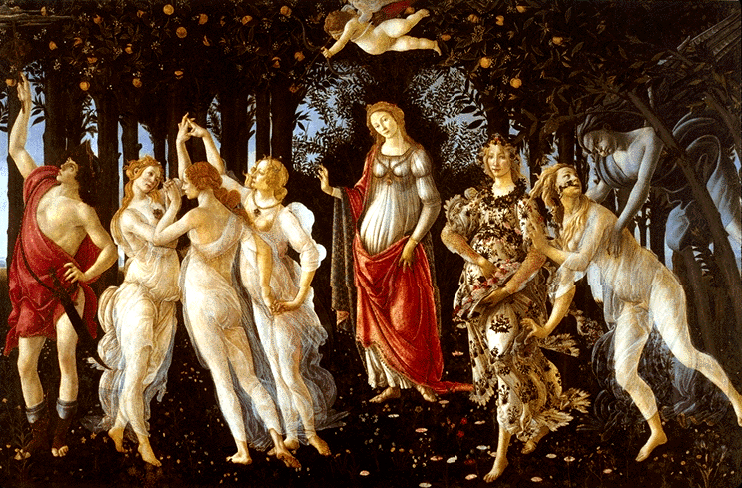 The Medici Family
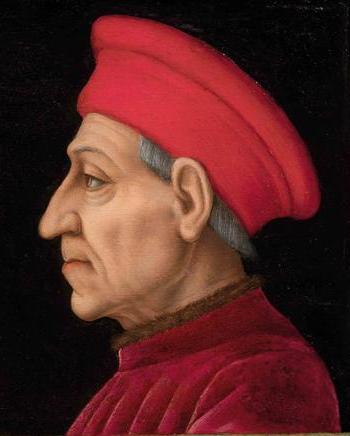 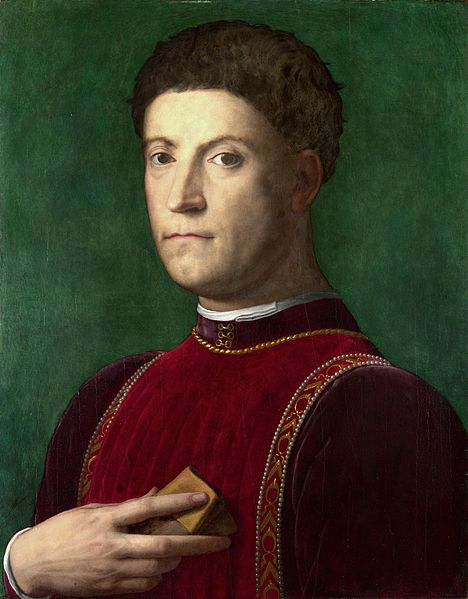 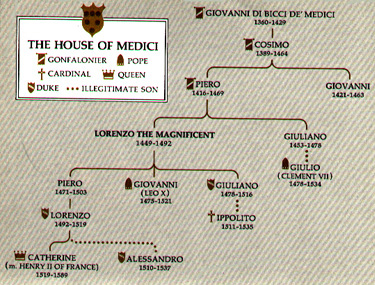 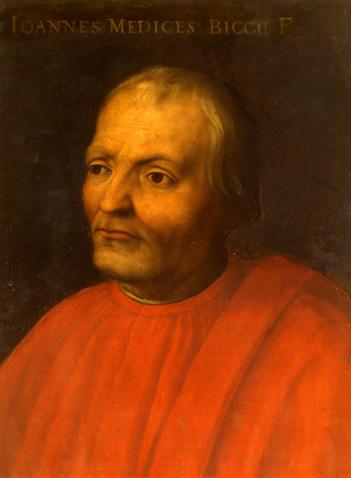 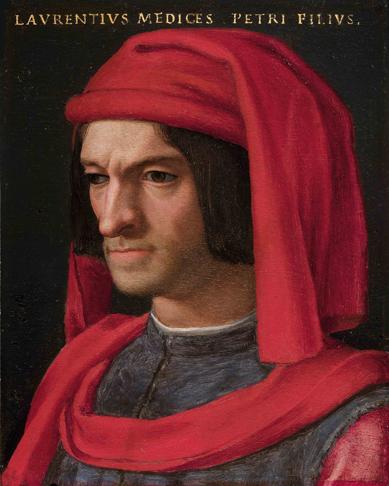 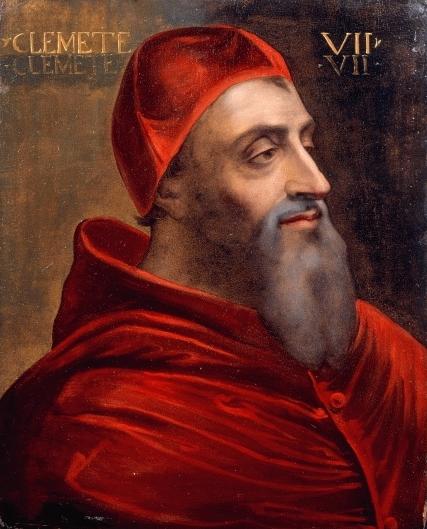 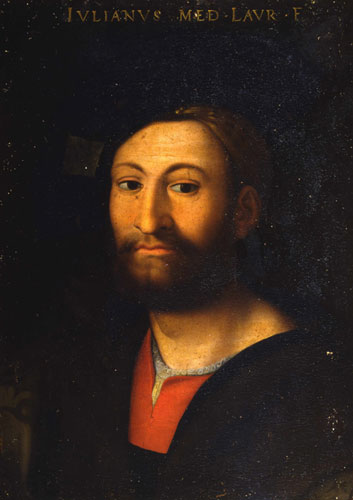 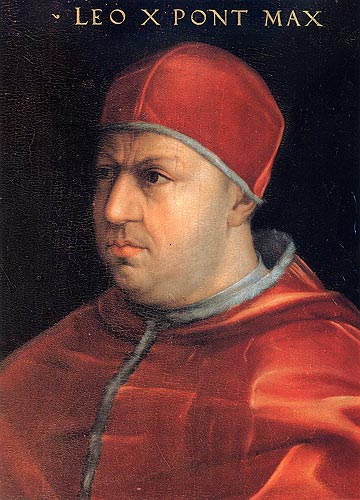 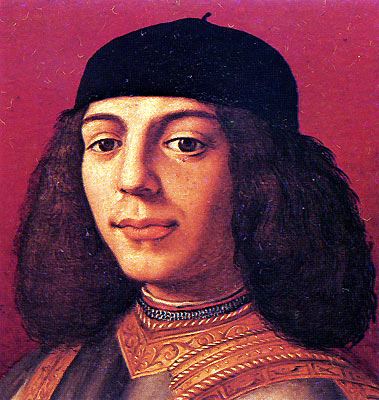 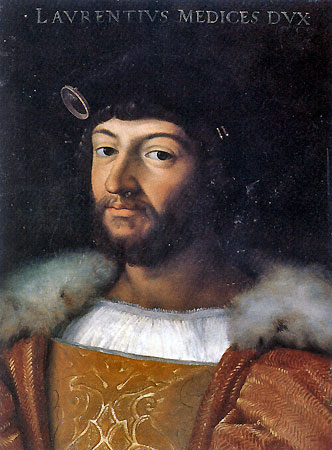 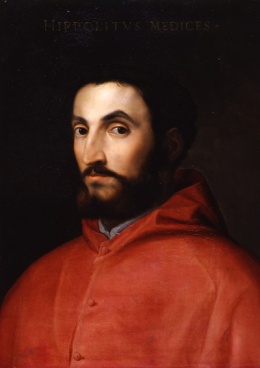 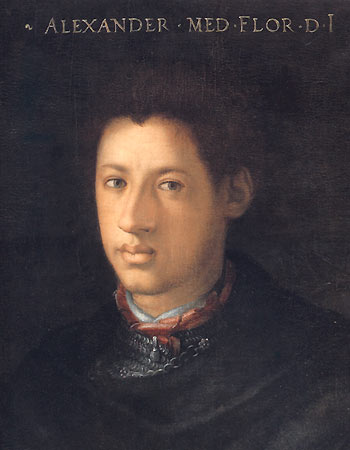 Chapter 1
Basting
Long stitches that temporarily hold two pieces of fabric together
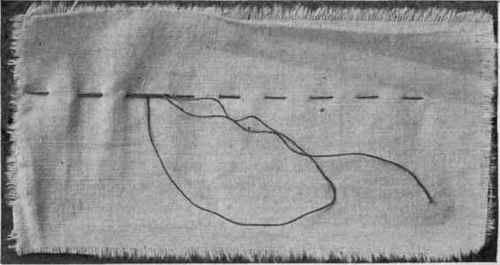 Posture The way someone holds their body
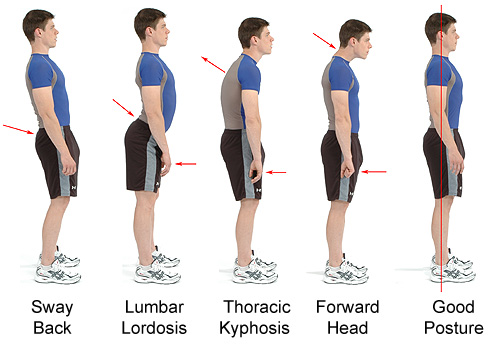 GestureA body movement that shows a feeling or idea.
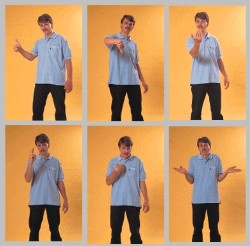 IllustriousFamous; distinguished.
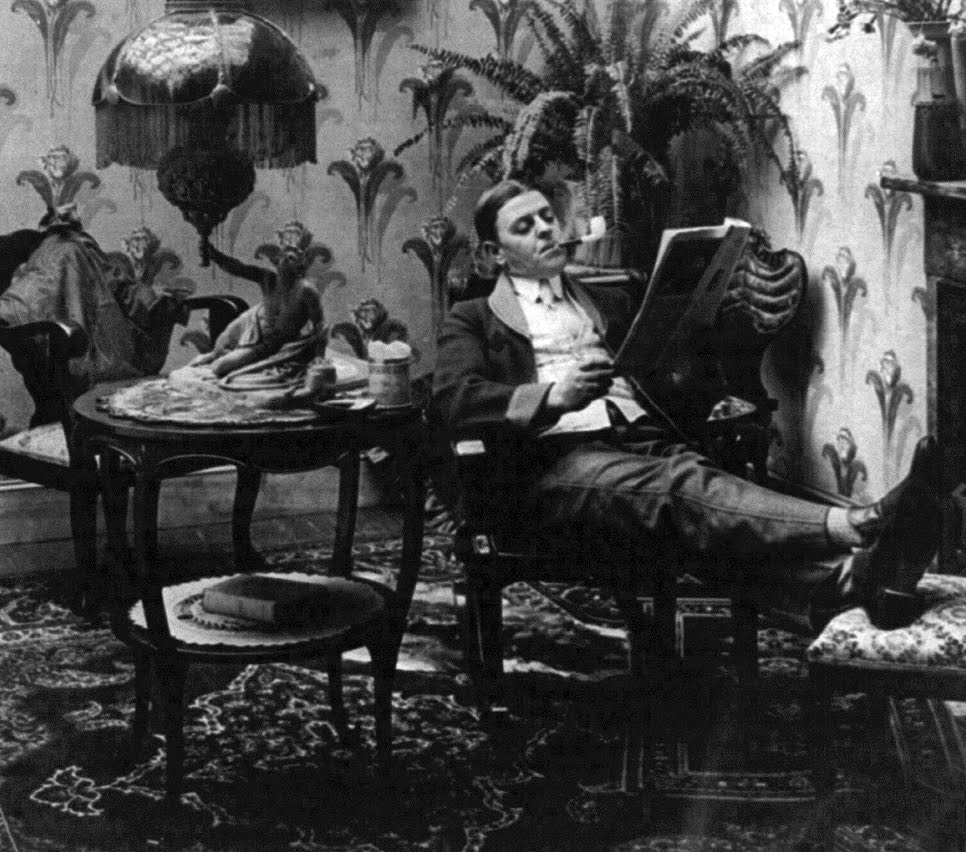 ConvictionA strong belief.
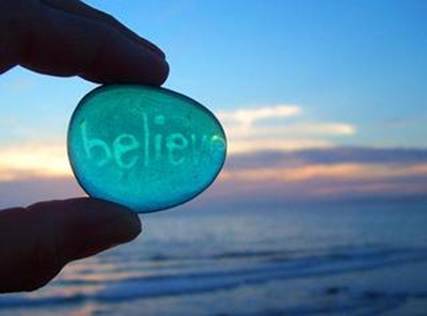 IntentionA desire, wish or goal.
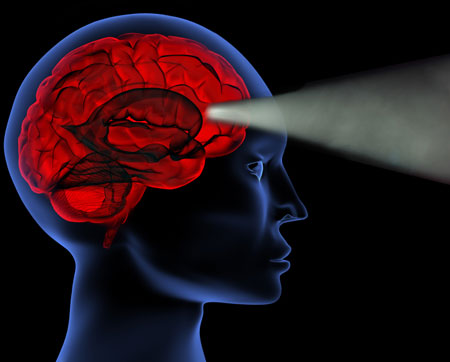 ApprenticeshipA period of time spent working with a master craftsman or an expert artist to learn a skill or trade,
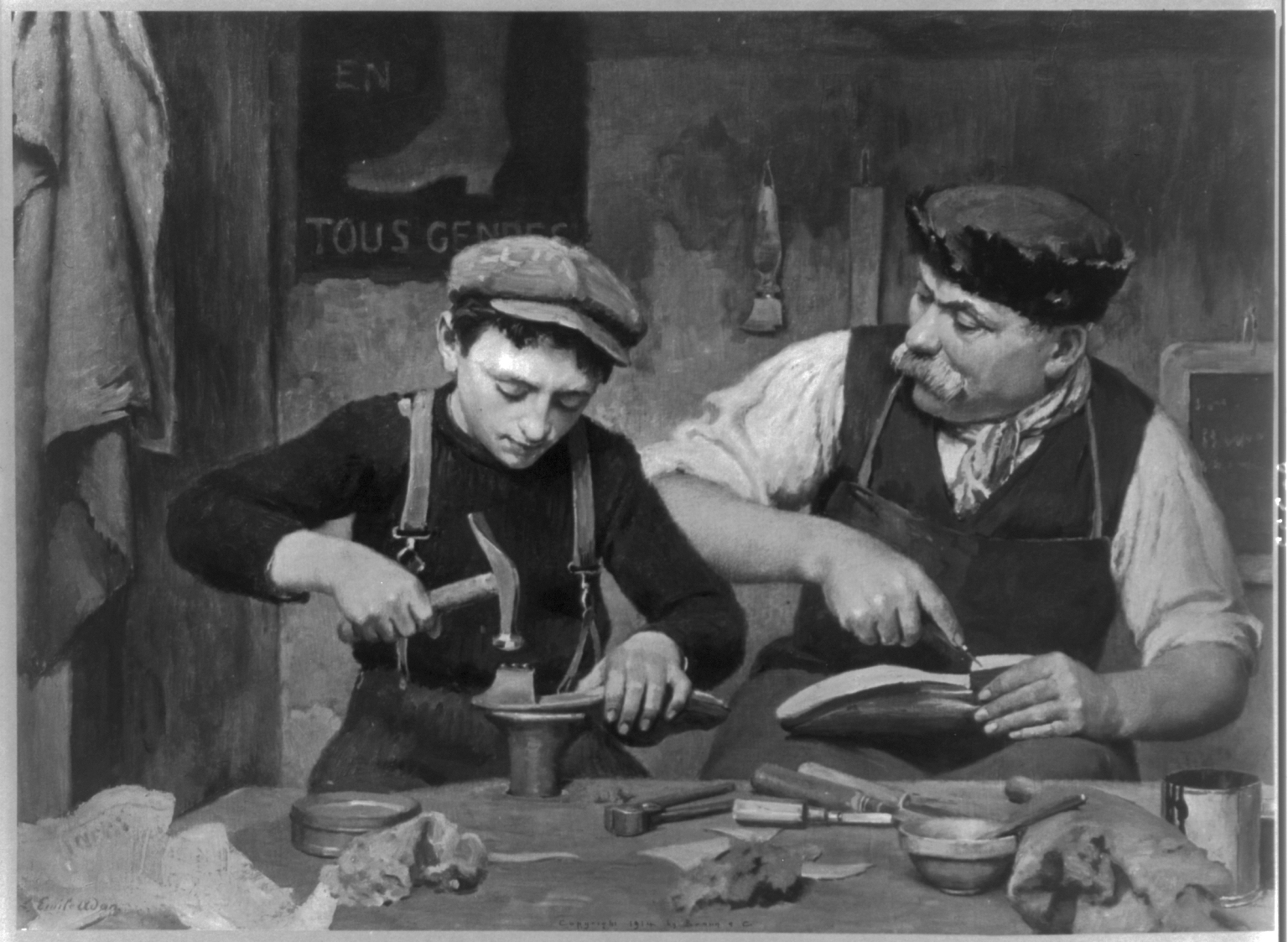 AnticipationBelieving something will happen.
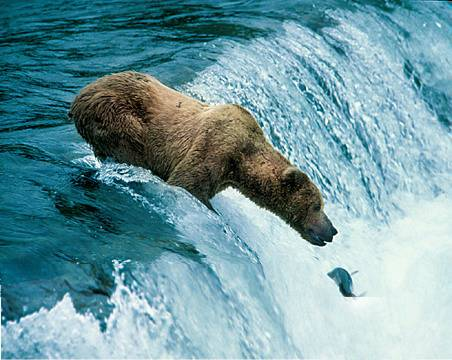 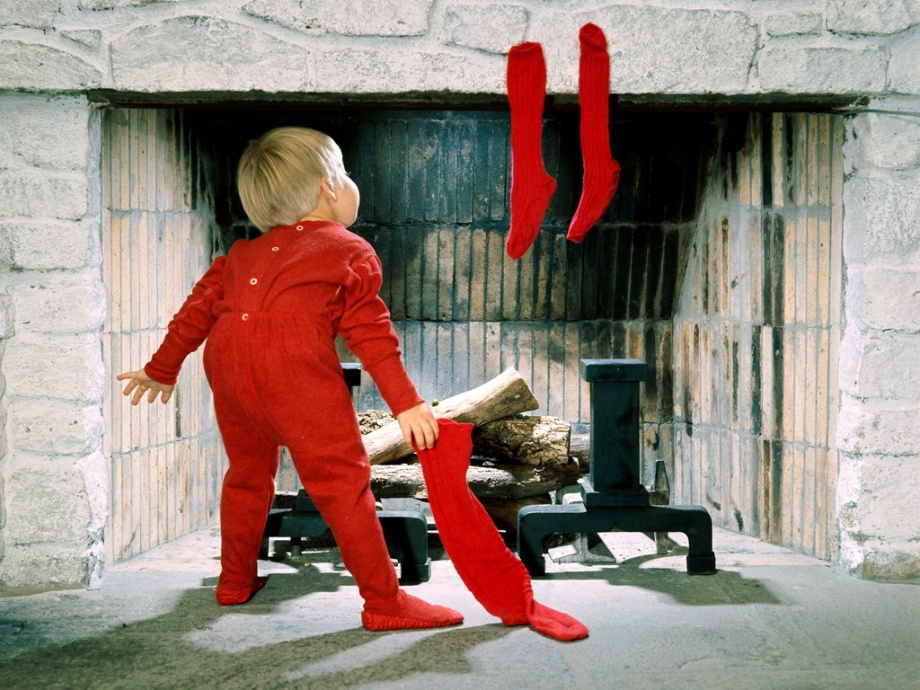 FacadeFront or outer covering of a building.
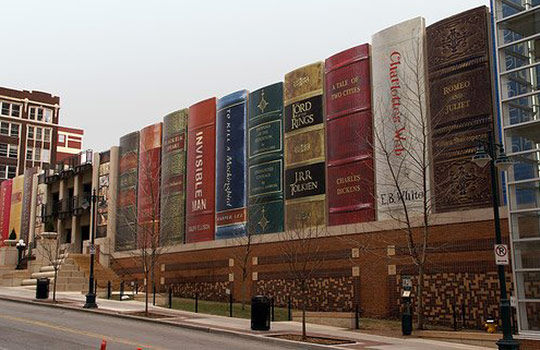 Chapter 2
Mortar and PestleA tool used to crush and grind solid substances.
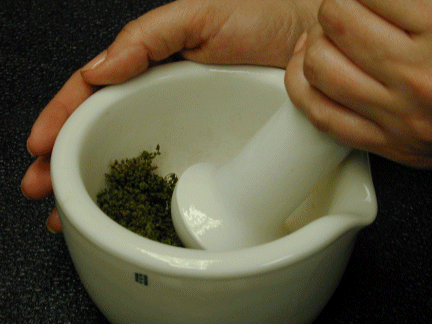 Pigment 
A powder or paste of concentrated color that is used to mix with other substances to create paint or dye.
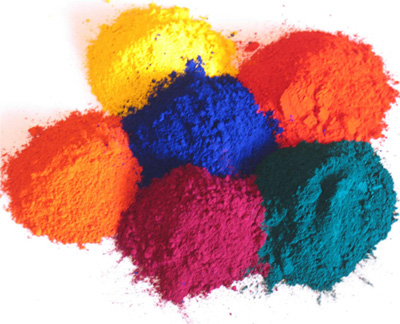 Altarpiece
A work of art that has been made to go above the altar in a Christian church.
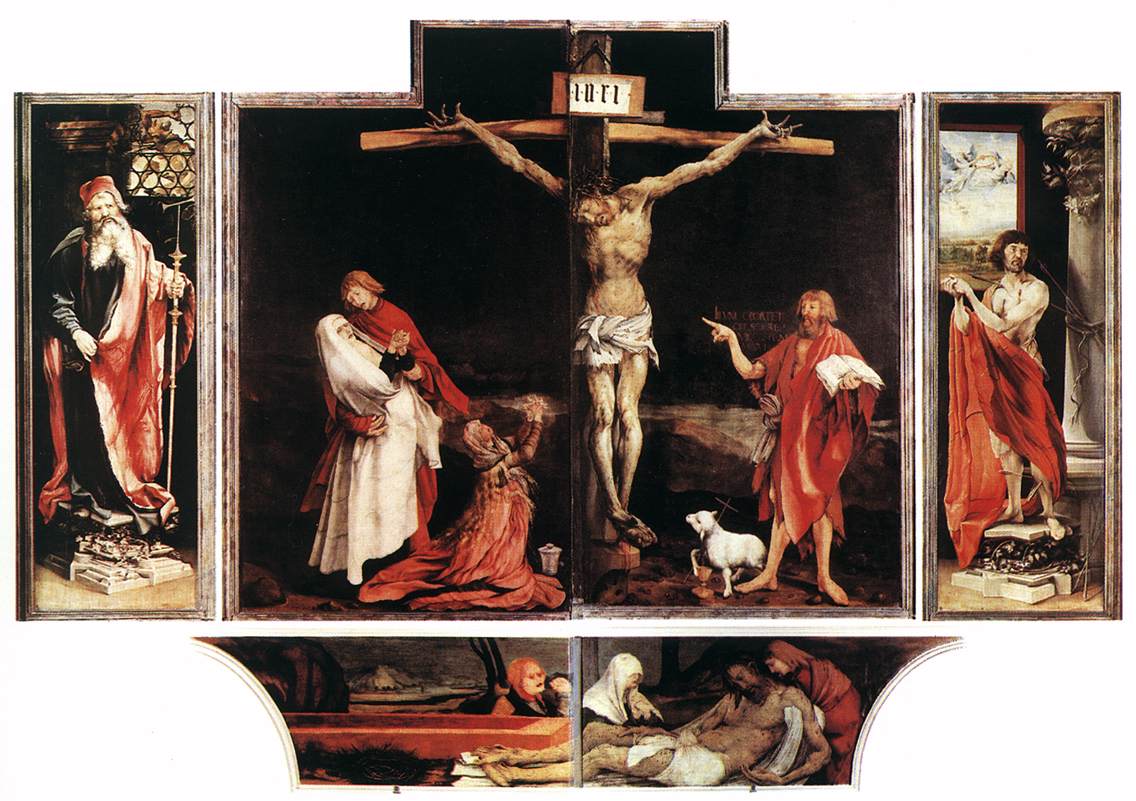 Sepia Pencil Drawing
Sepia is a dark brown-gray color named after the rich brown pigment derived from the ink sac of the common cuttlefish Sepia.
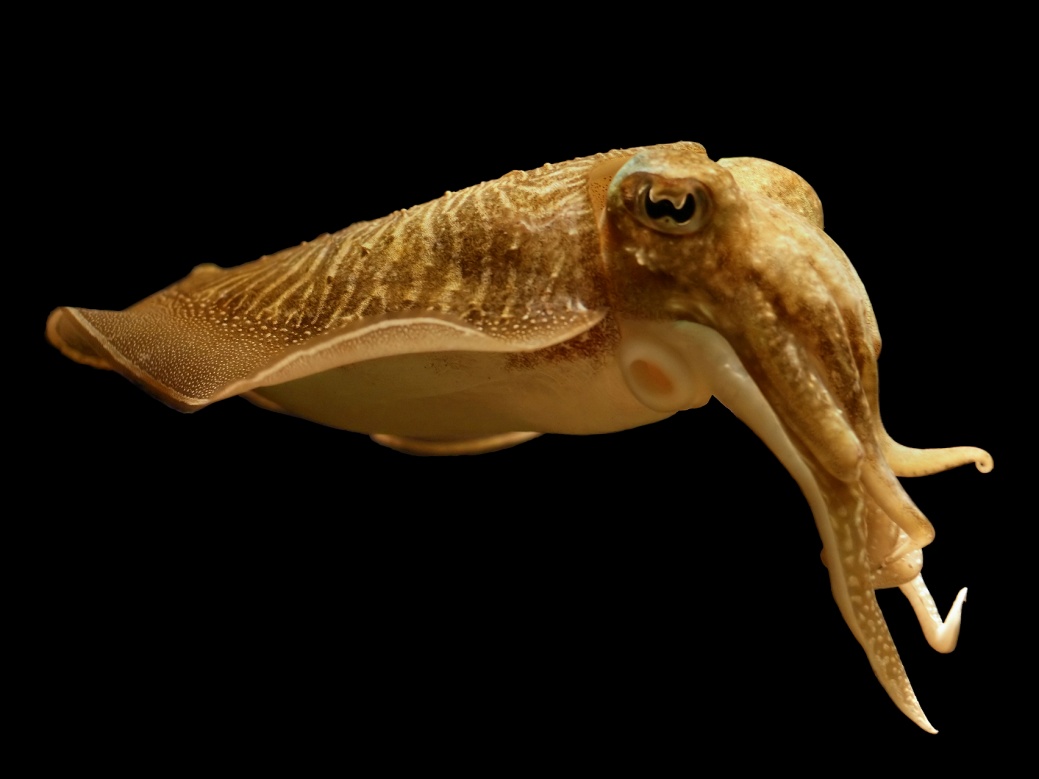 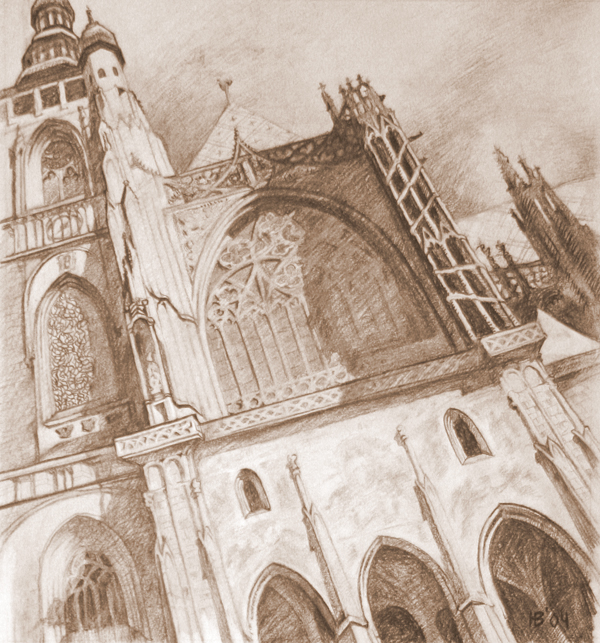 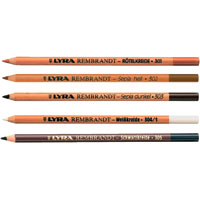 Doublet
A close-fitting jacket with or without sleeves.
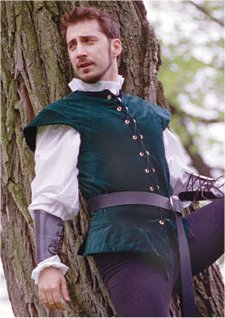 Precision
Paying attention to detail; exactness, accuracy.
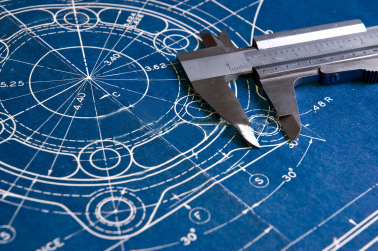 Syncopated
Cut short; abbreviated.
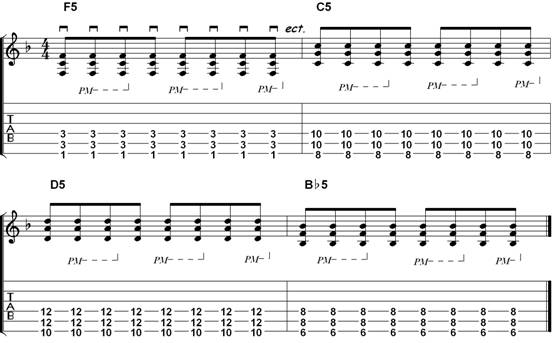 Meager
Very little; skimpy
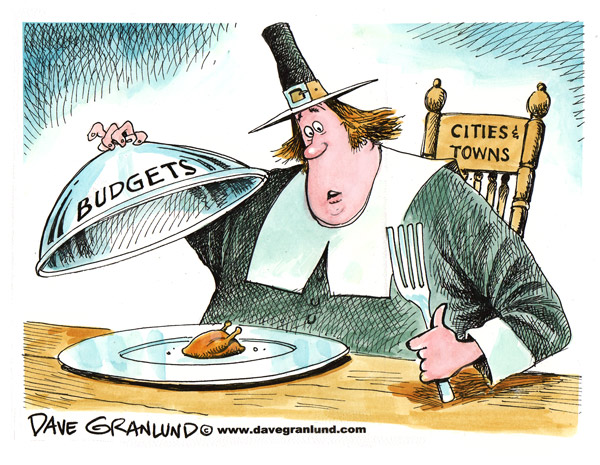 Chapter 3
Ambled
To walk in a slow easy manner.
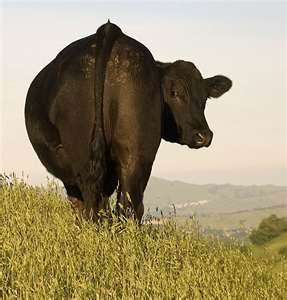 Haughty
Proud in a snobbish, arrogant way.
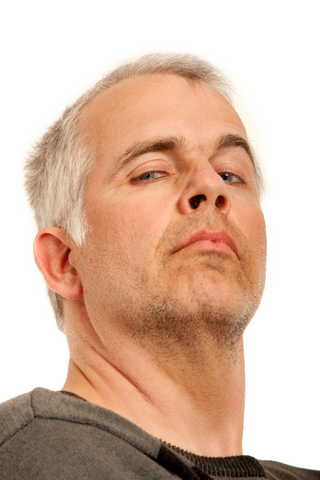 Alchemist
A scientist of the middle ages who tried to change other metals into gold.
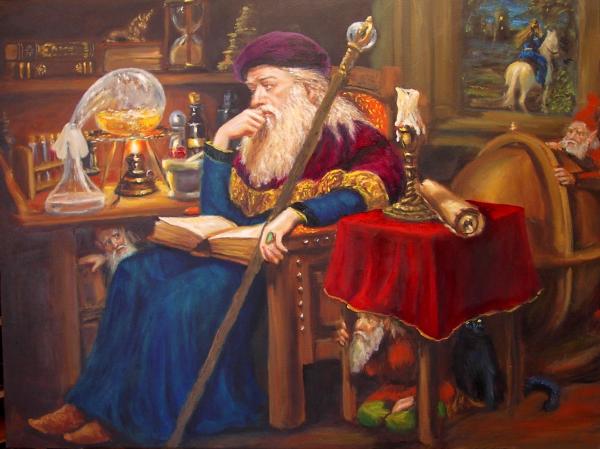 LuteA plucked string instrument with a neck.
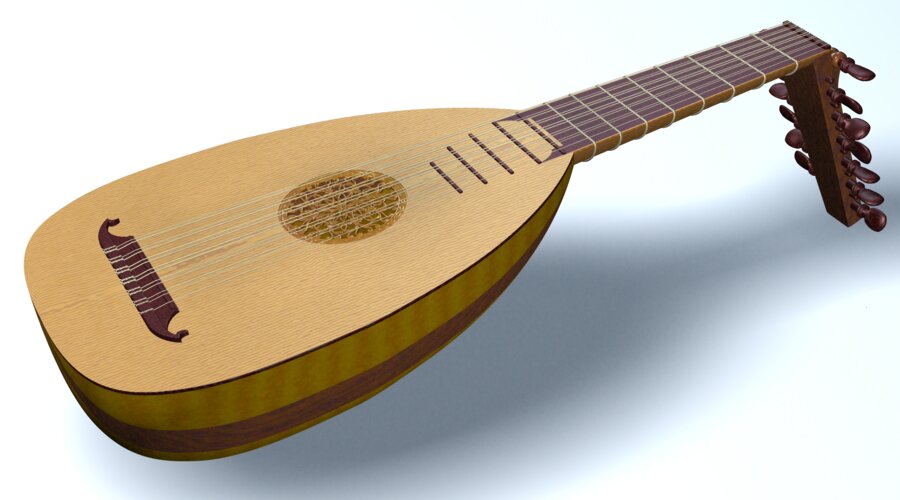 Chapter 4
AnguishTo suffer painful sadness.
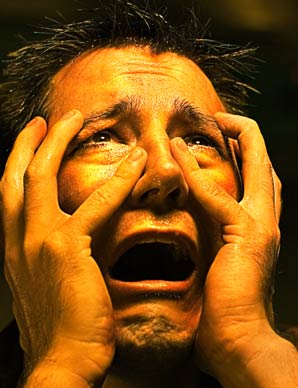 TraitorSomeone who betrays (goes against) another.
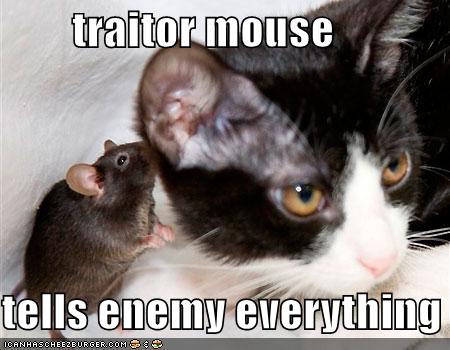 AdaptA change that makes something work.
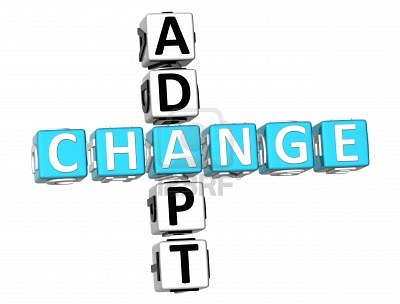 The Church of San Lorenzo
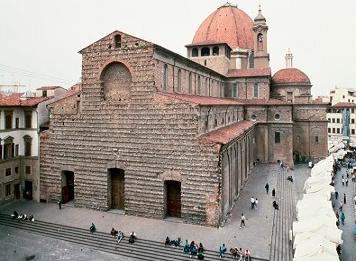 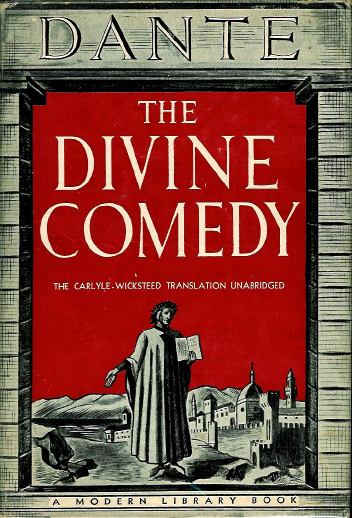 Chapter 5
ObligationFeeling like you MUST do something.
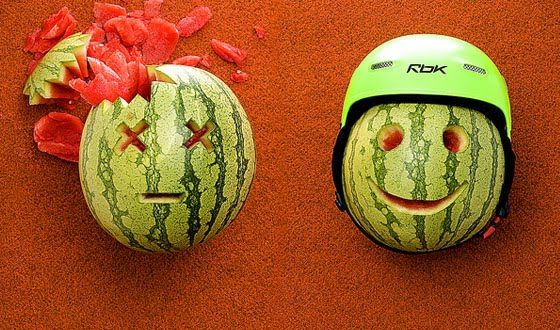 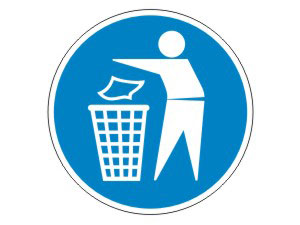 DenounceTo speak strongly against something.
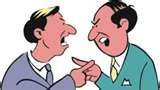 TyrantSomeone who uses terror to enforce their way.
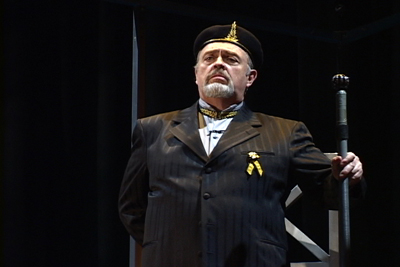 Cobbles of the Courtyard
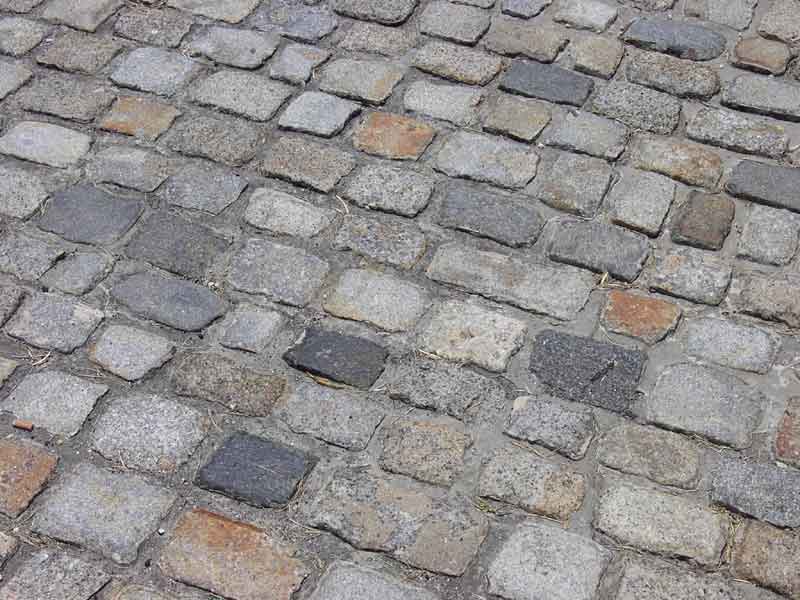 Soldering Chain To join together or fix metal by melting it and then allowing it to cool
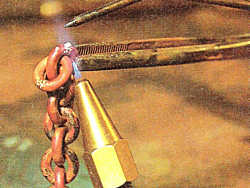 Chapter 6
TemperedRestrained
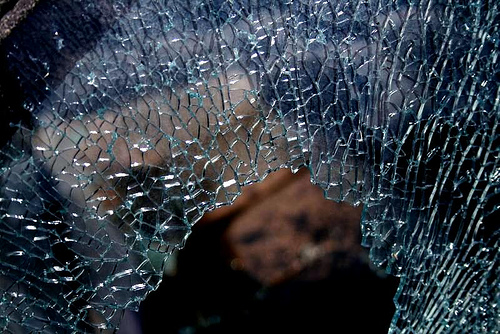 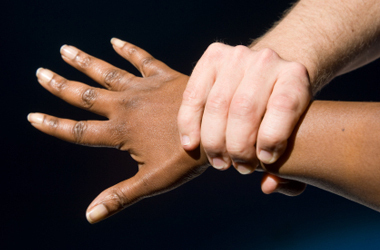 EntourageA group of people who follow someone important.
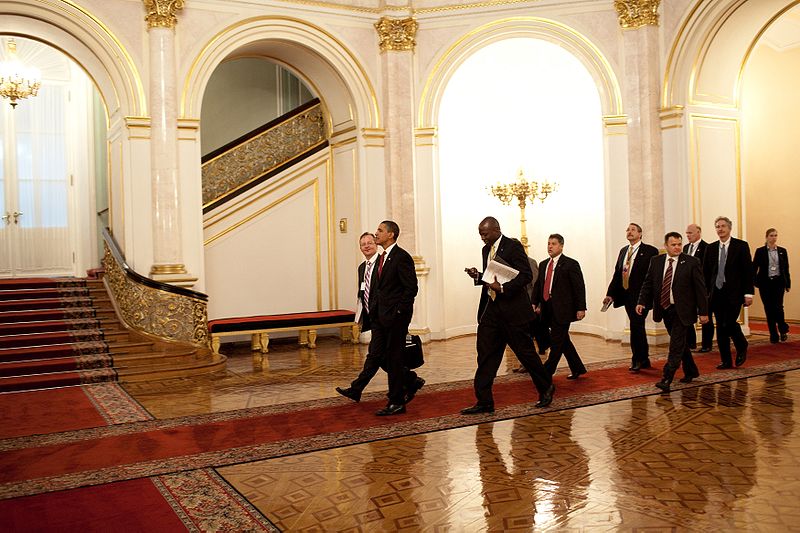 AllegoryA story, poem or play where people, things or events have a symbolic meaning-usually religious or moral- often depicted in art.
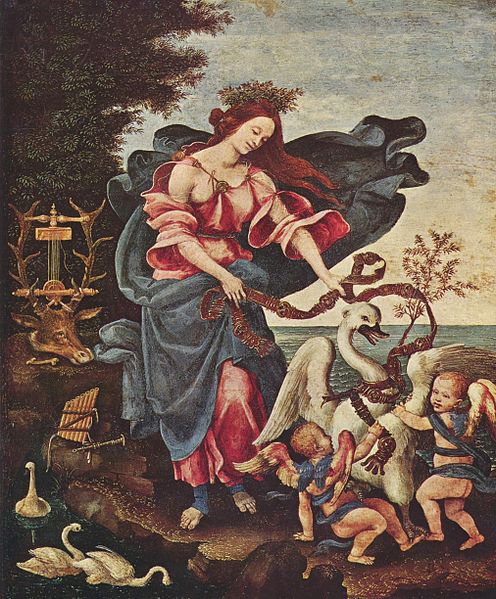 HypocrisySaying you believe something, but acting in a different way.
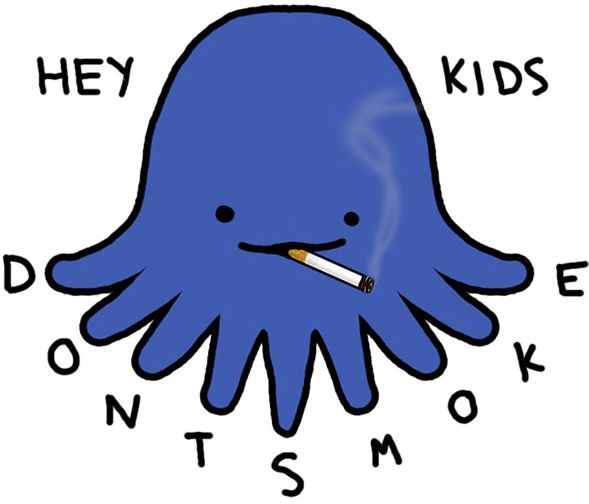 VengeanceA harmful act against someone who has done something wrong to you.
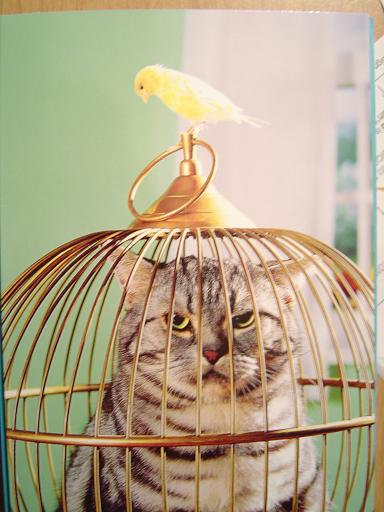 PortfolioA case used to carry a collection of papers.
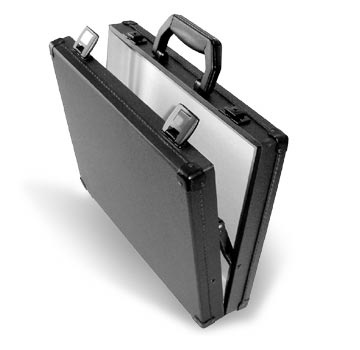 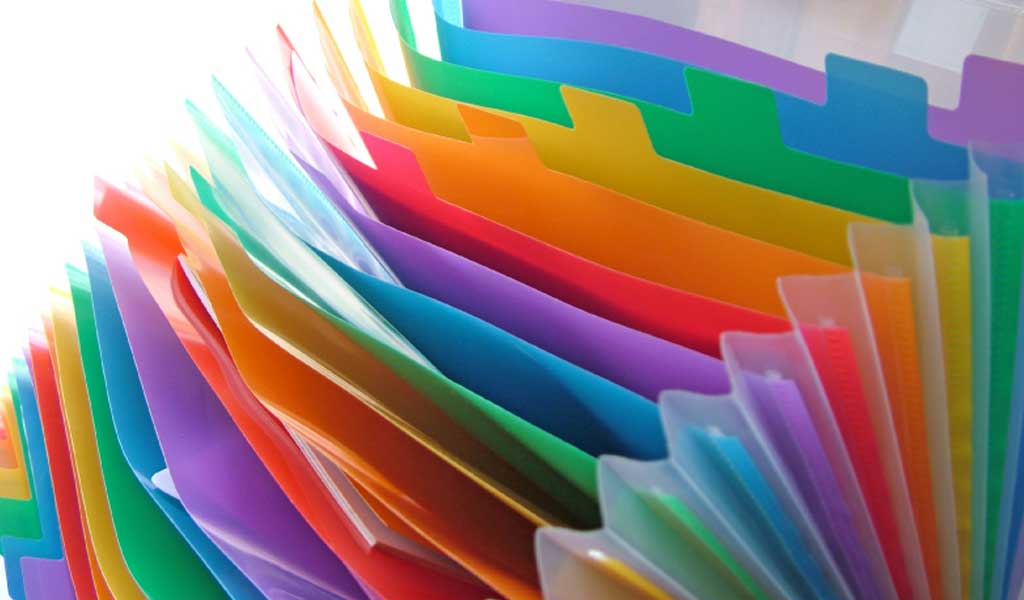 PerforatedA line of small holes in paper.
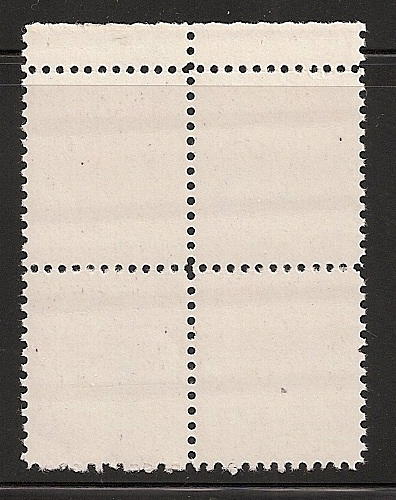 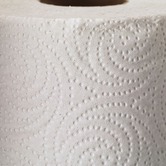 DucatA gold coin used as a trade coin throughout Europe before World War 1.
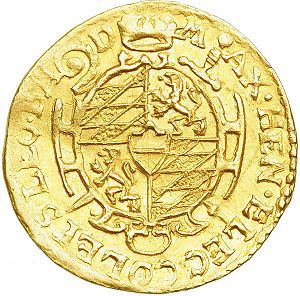 Chapter 7
FurtivelyHidden from public view; secret, possibly not honest
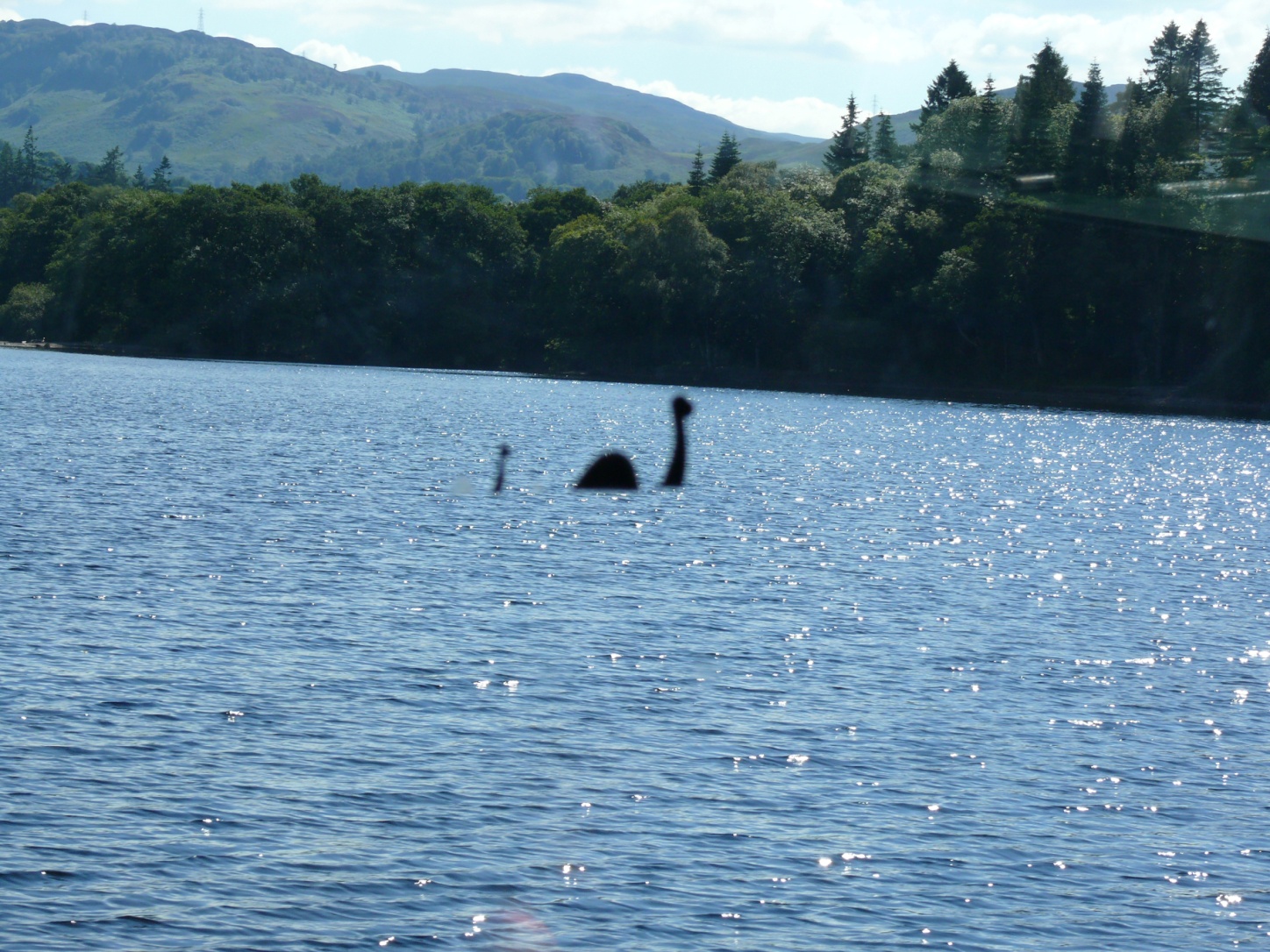 BrusquelyRude and abrupt.
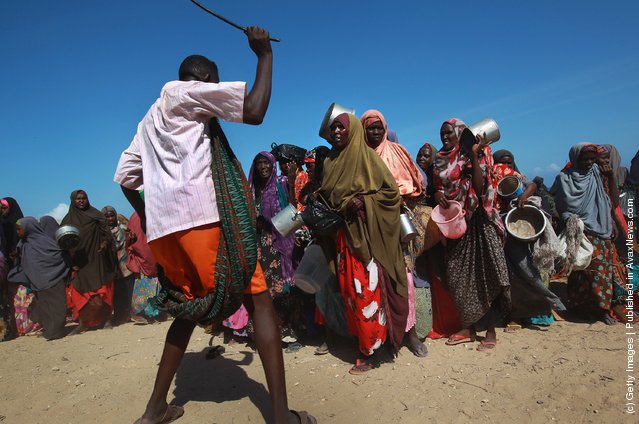 DespicableShamefully bad.
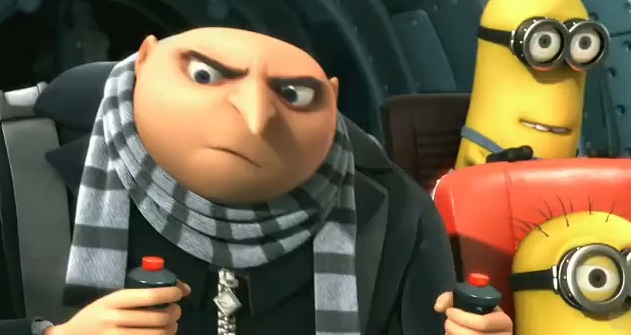 Click photo for trailer.
Four Poster Canopy Bed
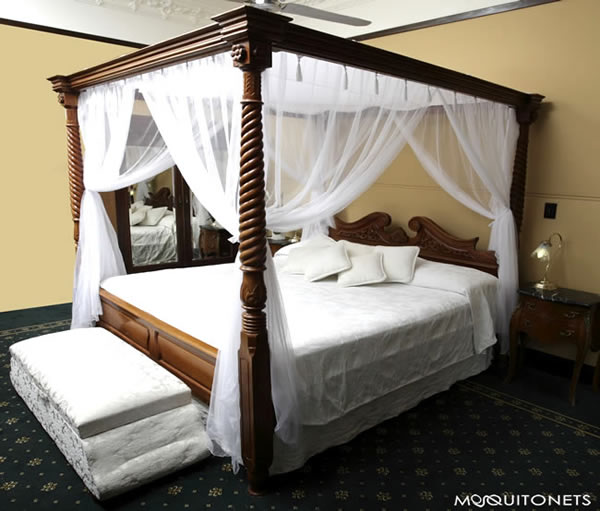 Statue of Saint Francis
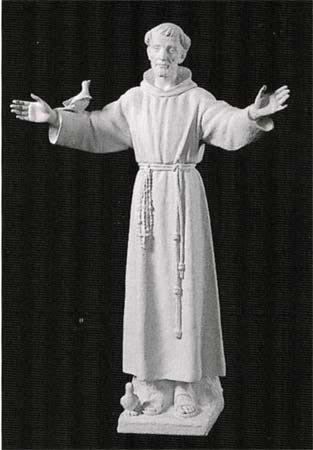 Fleur-de-lis
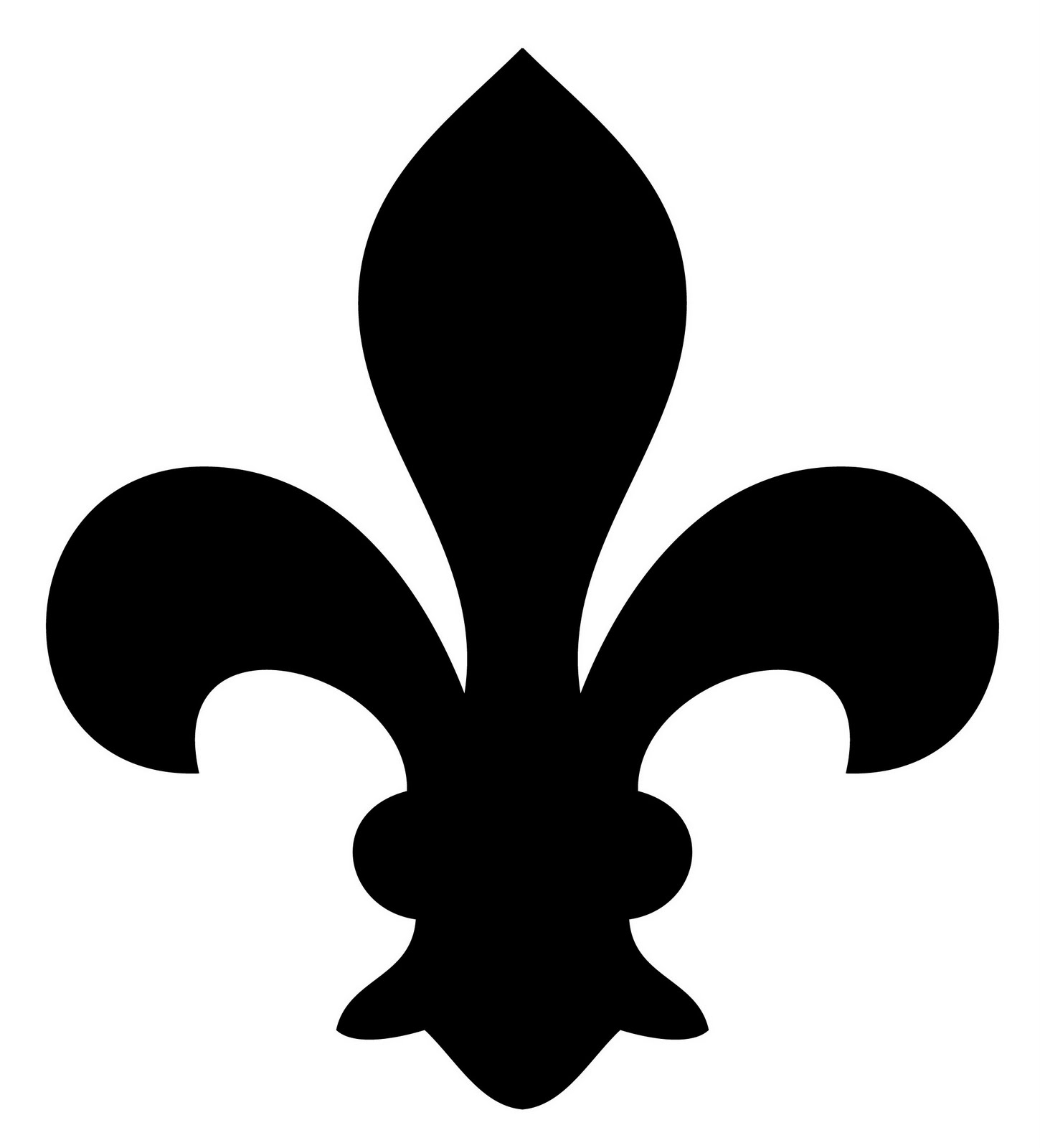 Chapter 8
CommissionAmount of money paid for services.
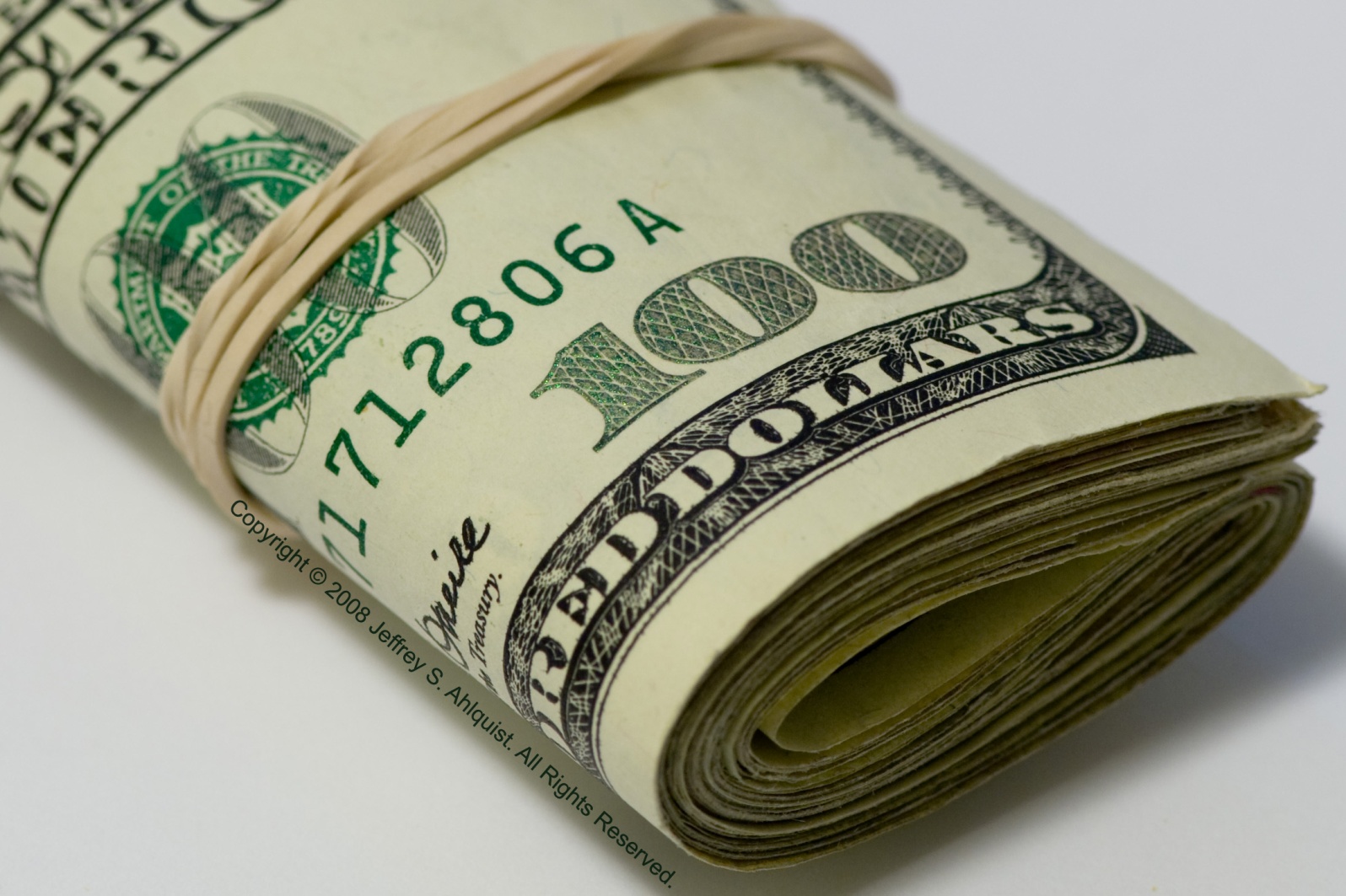 PrestigeQualities such as excellent reputation, wealth and power that bring admiration and honor.
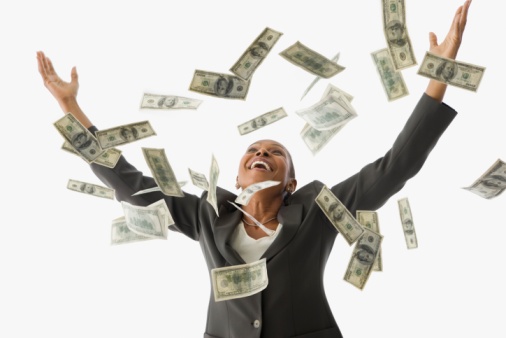 AvariceExtreme desire for money; greed.
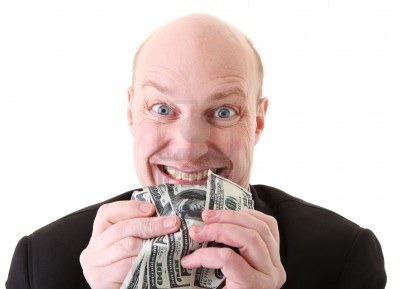 HarmonizeTo blend together well.
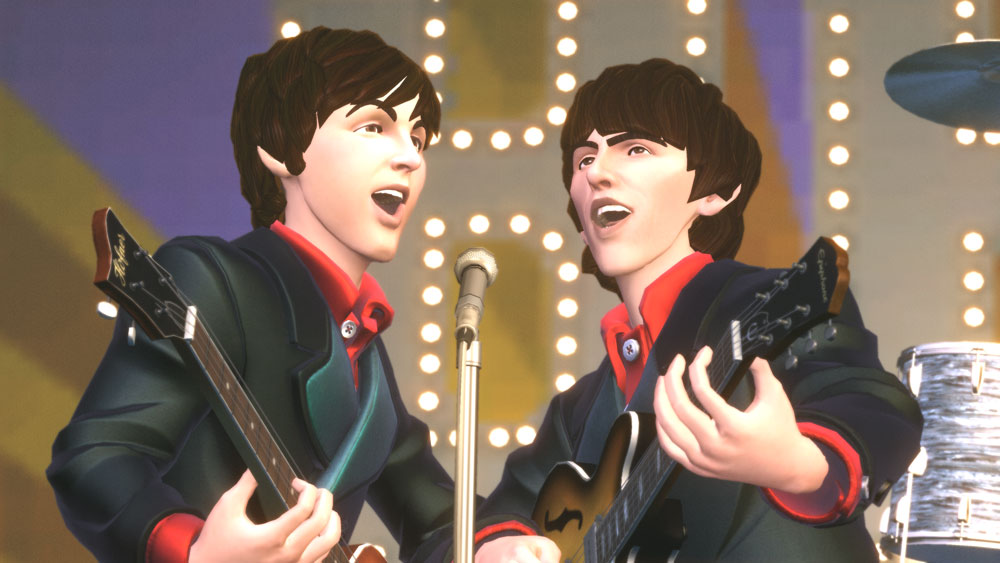 QuaveringTrembling.
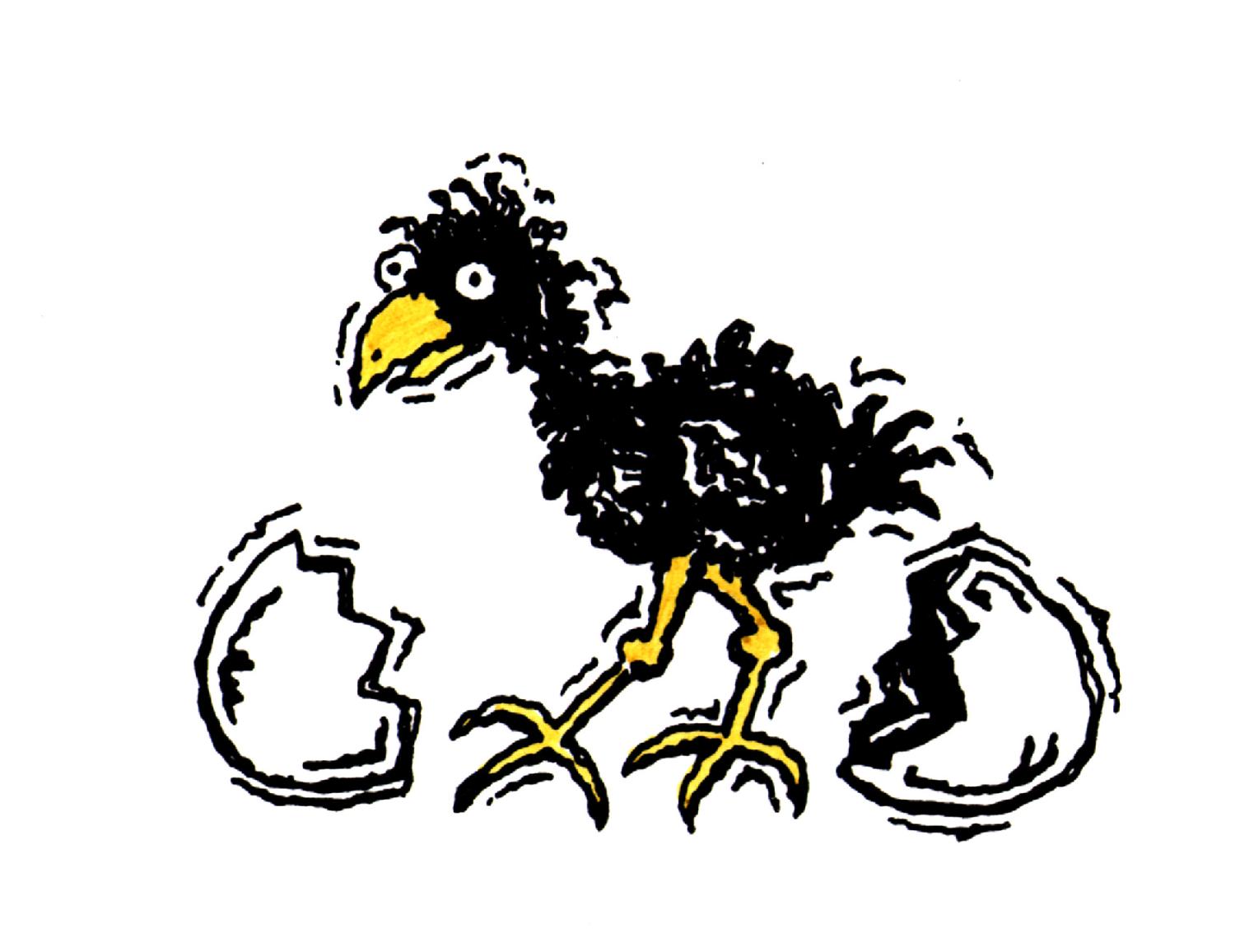 IndefinableMysterious: unable to explain.
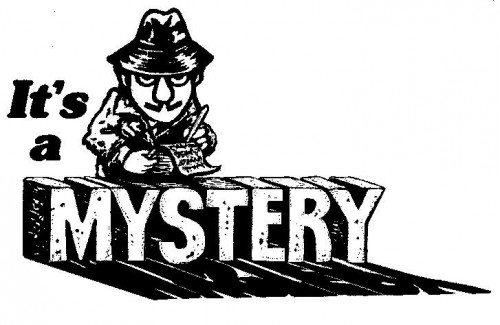 Chapter 9
ContemplatedTo think seriously about something.
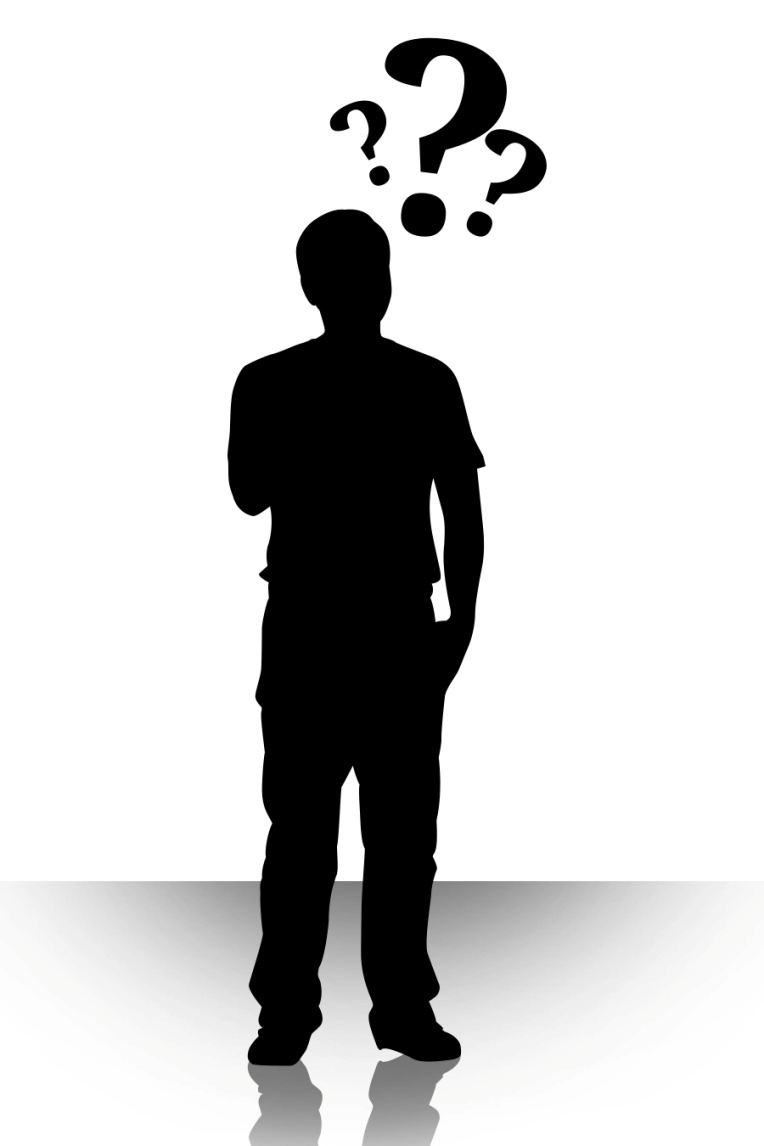 AmbassadorsSomeone who represents a government or organization.
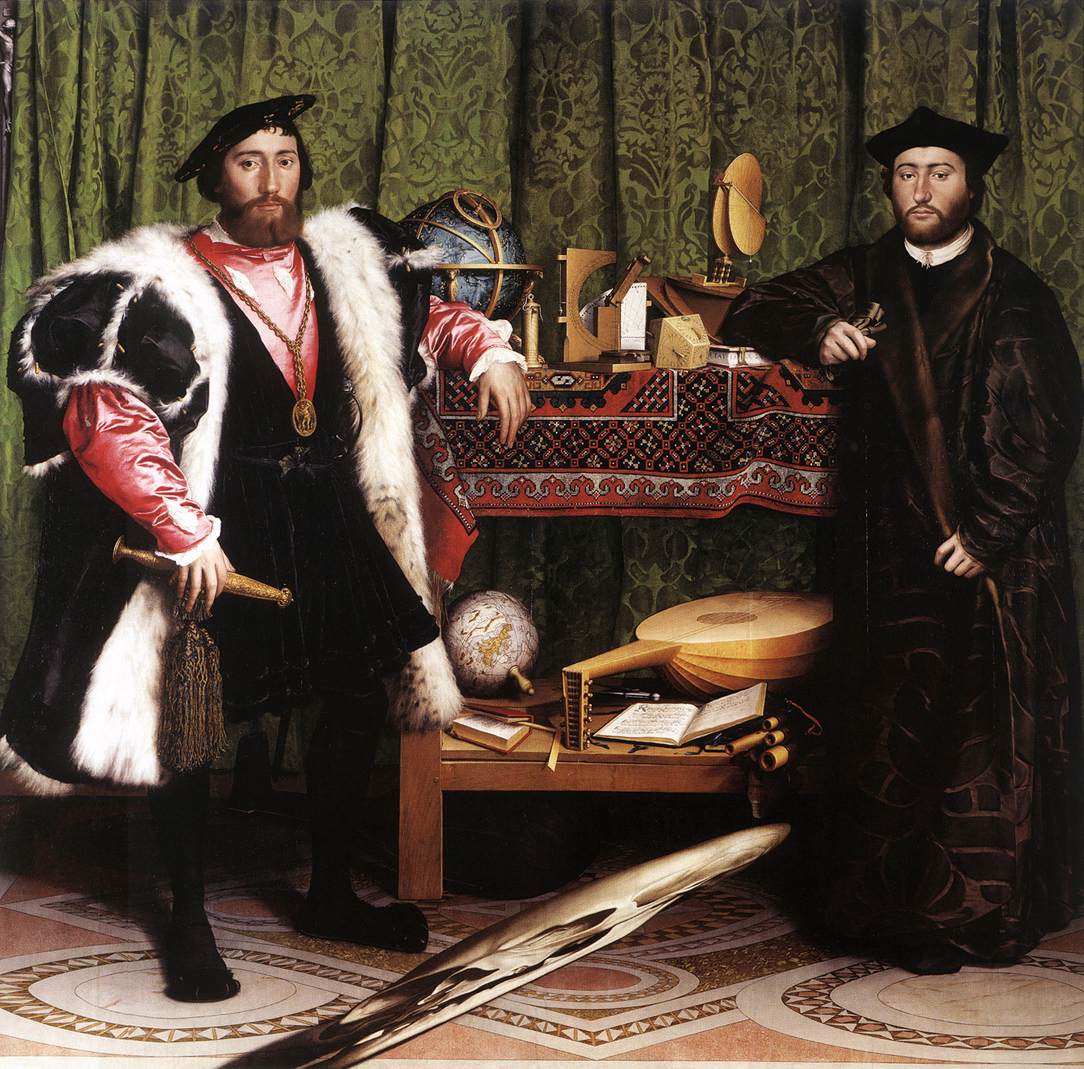 Chapter 10
ElationDelight; happiness
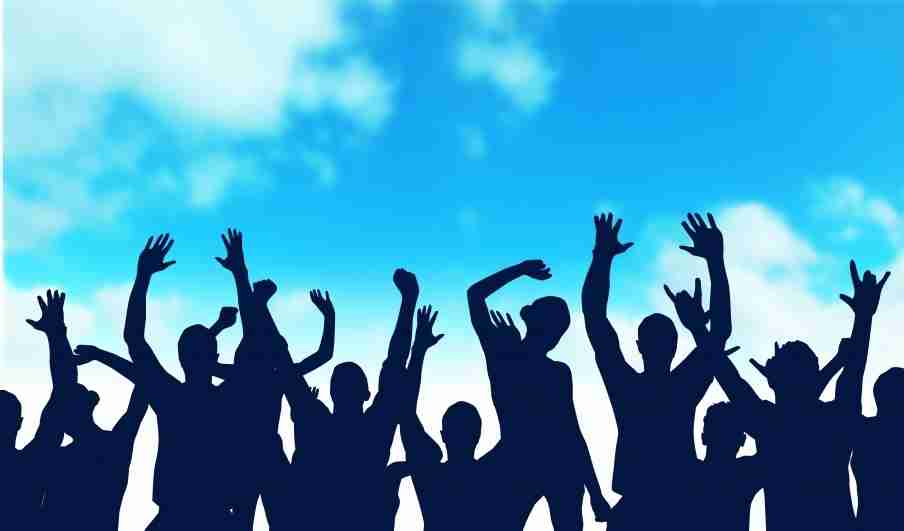 ListlesslyLacking energy or interest.
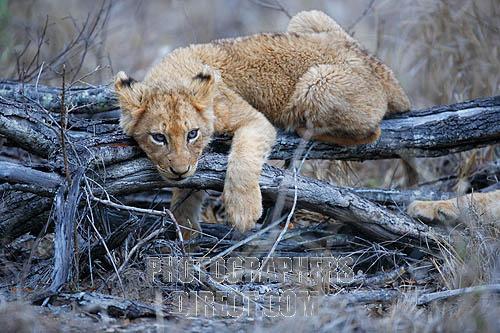 AvertedTo avoid or prevent something from happening.
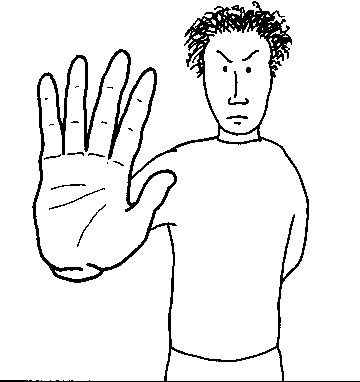 TranspiredHappened or occurred.
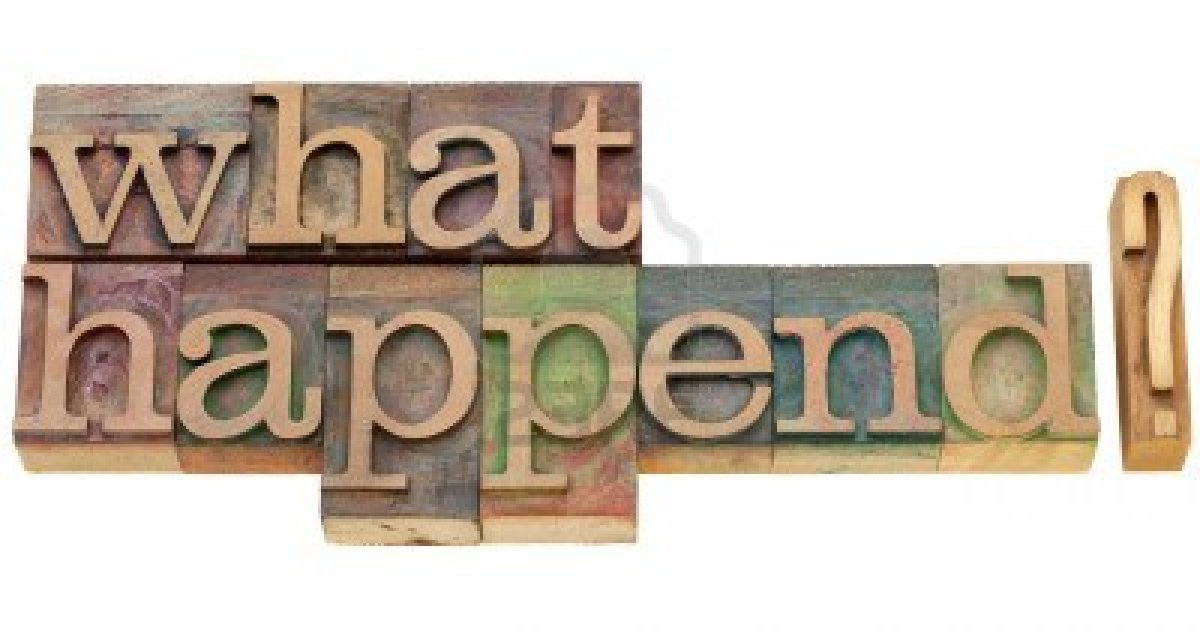 BanishedSend someone away and do not allow them to come back.
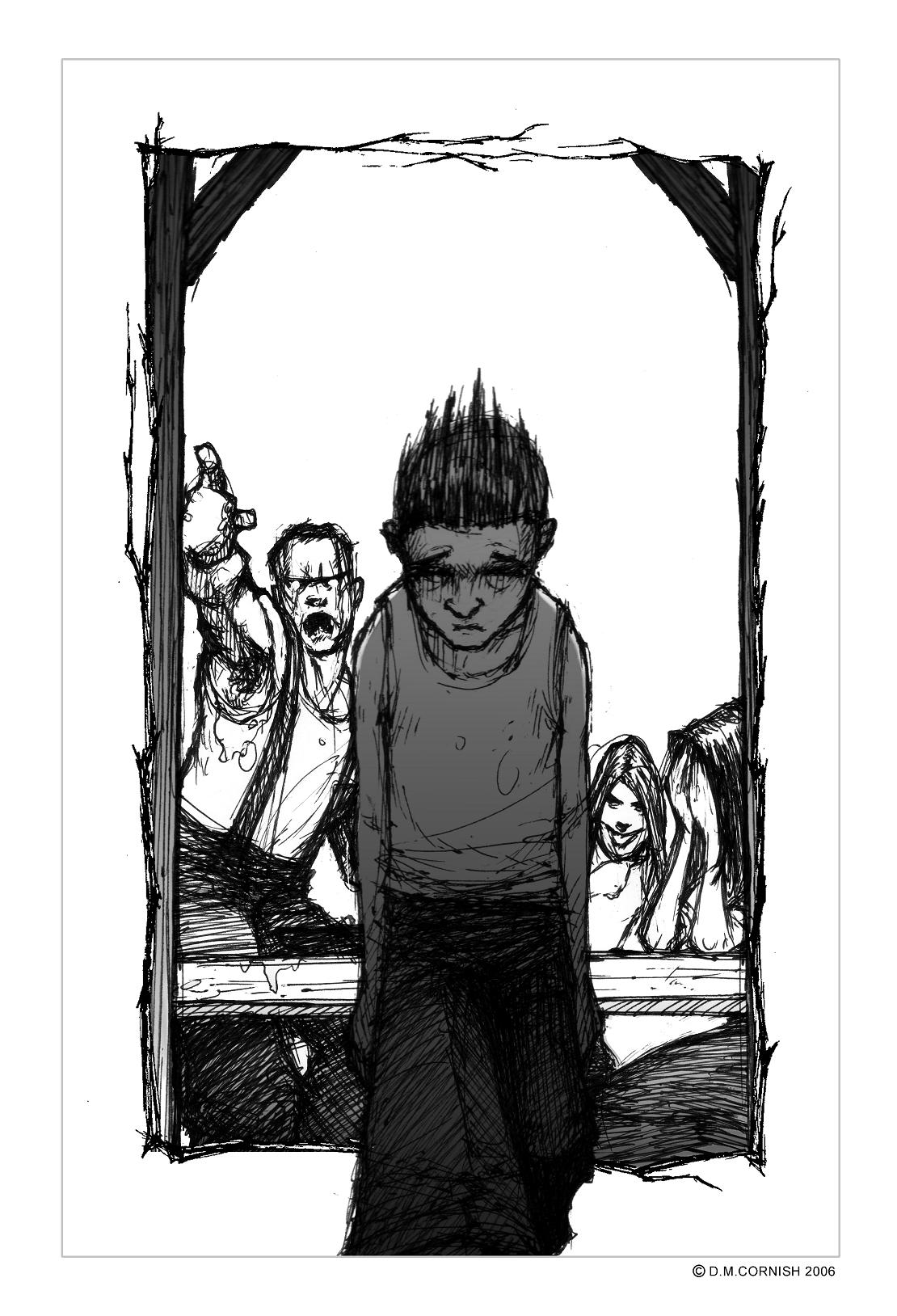 Image sources:
Statue of David-http://en.wikipedia.org/wiki/File:David_von_Michelangelo.jpg
(face)-http://ignoranceabroad.billpetro.com/2008/11/04/florence-galleria-michelangelos-david/
(hand)- http://ignoranceabroad.billpetro.com/2008/11/04/florence-galleria-michelangelos-david/
Brunelleschi’s Cupola
(photo)-http://www-groups.dcs.st-andrews.ac.uk/~history/Miscellaneous/Brunelleschi/cupola.html
(drawing)- http://www.florenceitaly.org/the-history-of-the-dome
Botticelli’s Primavera-http://www.hereandtherewithpatandbob.com/tag/primavera/
Basting- http://chestofbooks.com/business/clothing/Women-Design-Construction/Chapter-XI-Constructive-Processes-Stitches.html
Posture- http://bhls.wordpress.com/2011/06/15/how-to-improve-posture-posture-exercises-to-correct-bad-posture/
Gesture- http://siblings.adoptionblogs.com/weblogs/top-10-tools-for-easing-language
Illustrious- http://firecured.blogspot.com/2011/02/exploring-new-tobacco-blends
Conviction- http://fictionfusion.blogspot.com/2012/03/belief-flash-fiction.html
Intention- http://danshamptons.com/2011/08/16/the-power-of-intention/
Apprenticeship- http://en.wikipedia.org/wiki/File:Apprenticeship.jpg
Anticipation 
(bear)- http://injurycaraccident-la.com/injury-car-accident-lawyers-what-to-look-for/
(boy)- http://www.kewlwallpapers.com/wallpaper/Holiday-Anticipation/
Façade- http://www.selectism.com/news/2009/02/02/well-read-facades/
Mortar and Pestle- http://amerfernsoc.org/pages/swatzell/cultivation_of_cheilanthes_speci
Pigments- http://beautifulcolor.en.made-in-china.com/product/ibexXAykADVW/China-Pigment-Plastic-Color-Pigments-.html
Altarpiece- http://johnjbarber.blogspot.com/2010/04/devotia-moderna.html
Sepia Pencil Drawing 
(cuttlefish)- http://digital-photography-school.com/discover-seven-ways-to-create-sepia-images-in-photoshop
(cathedral)- http://www.behance.net/Gallery/Drawing/246446
(pencils)- http://amnudemo.edumart.com/sketching_pencils-c-cat_800_815.html
Doublet- http://www.tudorshoppe.com/Merchant2/merchant.mvc?Store_Code=TTS&Screen=PROD&Product_Code=LL-RD
Precision- http://www.precisionmicro.com/91/market-sectors/precision-engineering
Syncopated- http://howishow.eu/search/syncopated-rhythm.html
Meager- http://www.davegranlund.com/cartoons/2009/11/14/meager-local-budgets/
Ambled- http://www.hanskellner.com/2005/05/02/cows-under-a-weird-sky/
Haughty- http://forums.steelersfever.com/showthread.php?t=85262&goto=newpost
Image sources continued:
Alchemist- http://religionnerd.com/2011/07/13/alchemical-traces-in-harry-potter-part-i/
Lute- http://www.shipbrook.net/jeff/animas/lute/index.html
Anguish- http://morechristlike.com/a-call-to-anguish/
Traitor- http://www.laughingatcats.com/2009/11/06/traitor/
Adapt- http://www.123rf.com/photo_9238993_3d-adapt-change-crossword-on-white-background.html
The Church of San Lorenzo- http://en.firenze-online.com/visit/informations-florence.php?id=4
The Divine Comedy- http://www.modernlib.com/authors/dAuthors/DanteJackets.html
Obligation
(watermelon)- http://shiyunzouwords.blogspot.com/2010/07/obligation-legislation.html
(sign)- http://www.sermi2.fr/colop-panneau-obligation-obligation-de-jeter-la-poubelle-p-567.html
Denounce- http://www.memrise.com/item/729095/denounce-v-openly-criticize/
Tyrant- http://www.outlierfilms.com/?p=14
Cobbles of the Courtyard- http://www.suttonbrick.com/sbpages/cobblestone.html
Soldering Chain- http://www.ganoksin.com/borisat/nenam/curb-and-cable-chains.htm
Tempered
(glass)- http://www.glassmarble.cn/temperedglass.html
(hands)- http://teaching.monster.com/benefits/articles/9896-is-it-ever-okay-to-physically-restrain-a-student
Entourage- http://en.wikipedia.org/wiki/File:Barack_Obama_and_his_entourage_walk_through_the_Kremlin.jpg
Allegory- http://en.wikipedia.org/wiki/Allegory
Hypocrisy- http://www.mommyq.com/2011/01/when-it-comes-to-parenting-does-hypocrisy-rule-the-little-things.html
Vengeance- http://blog.dreamhost.com/2006/06/ (briefcase)- http://2007.ispace.ci.fsu.edu/~bce05c/ir/portfolio.html
(folders)- http://www.triptic.nl/portfolio
Perforated
(paper)- http://www.jameslee.com/newessays1.htm
(paper towels)- http://www.wayfair.com/Roll-Paper-Towels-C485705.html
Ducat- http://www.coinfactswiki.com/wiki/Liege_1645_ducat
Image sources continued:
Furtively- http://en.wikipedia.org/wiki/File:Loch_Ness_Monster.jpg
Brusquely- http://avaxnews.com/sad/Somali_Famine_Refugees_Seek_Aid_In_Mogadishu.html
Despicable- http://www.mtv.com/videos/movie-trailers/499758/despicable-me.jhtml
Four Poster Canopy Bed- http://whitecanopybed.net/traditional-canopy-bed/
Statue of St. Francis- http://www.c-dtags.com/statuehtmls/item293-100stfrancis.html
Fleur-de-lis- http://graphicsfairy.blogspot.com/2011/02/vintage-clip-art-fleur-de-lis-3-options.html
Commission- http://www.apartmentsetc.com/money-saving-tips/25-simple-ways-to-save/attachment/roll-of-money/
Prestige- http://minorityfortune.com/empowerment/greed-wealth%e2%80%99s-worst-enemy/
Avarice- http://www.123rf.com/photo_6095922_greed-businessman-with-money-man-holding-dollars-in-display-of-avarice-isolated-on-white.html
Harmonize- http://www.wired.com/gamelife/2009/07/beatles-rock-band-2/
Quavering-http://www.inkity.com/catalog/product/3/1878/Quivering-Hatchling.html
Indefinable- http://misaramirez.com/for-writers/why-do-we-enjoy-mysteries-so-much/
Contemplated- http://www.humanitiesdiploma.co.uk/2011/songwriting-skill/thinking/
Averted- http://mirorboy.blogspot.com/2008/08/what-if.html
Transpired- http://www.123rf.com/photo_9968795_what-happened-question--isolated-text-in-vintage-wood-printing-blocks.html
Banished- http://southerngaragebands.com/coventry.html